Video- What’s On Next?Louise WasilewskiDir. On Demand DevelopmentCox Communications, Inc.
The “Old” Future Has Arrived
Any Time
Any Device
Any Where
What does the New Future look like?
Neil Newhouse, Public Opinion Strategies and Thomas Eldon, SEA Polling surveyed likely voters about TV viewing habits, Sept ember 2011.
Tension: Convenience vs. Quality
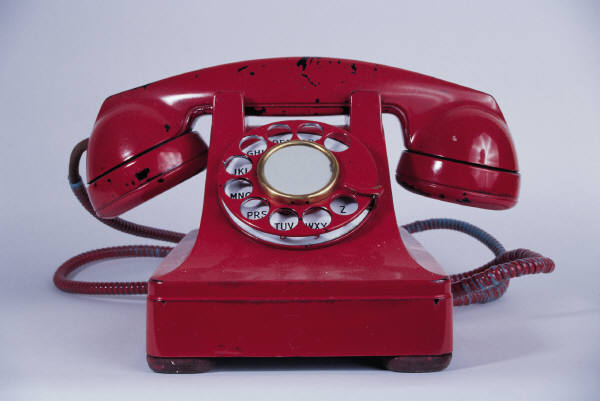 Anywhere 
– except where you’re currently standing
Speak to anyone 
– if the call doesn’t get dropped

Benefits of improved access weighed against the quality of experience differences

What can we do to improve the balance?
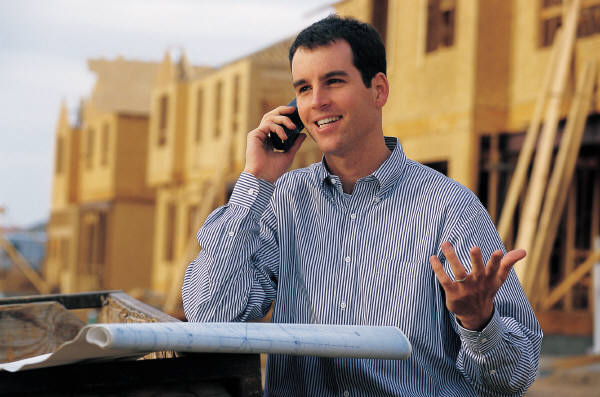 Mobility Tensions
Broadcast / Shared vs. Unicast / Session bandwidth
Fixed vs. Mobile
CableWiFiTM allows cellularization at lower cost
“Free” spectrum for session based usage
Bandwidth without QoS / Interference resistance
Mobile DTV / Open Mobile Video Coalition (shared)

Facilities based / QoS vs. Centralized / OTT
Adaptive Bitrate/H.264 for better bandwidth efficiency
Centralization: time to market, consistent experience
Cross-platform bookmark exposure / mash-ups
nPVR with ad insertion
Path-agnostic QoS management (BGP, PCMM, MEF)
Expose policy controls to apps for a fee?
There’s a penguin on the telly!
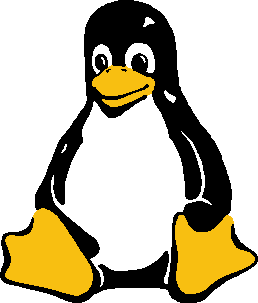 Different devices supporting different formats with no universal solution
A standard for transfer of bookmarks across formats?
Closed captioning? EAS?
Real time or pre-real time-transcoding?
How good is good enough? 
ITU-R BT.500 level 4?
What are consumer expectations? Can you tell the difference on a small screen?

Give the user control to manage caps
Connected TV as alternative to STB via DRM
Ultraviolet hold the promise to solve content portability
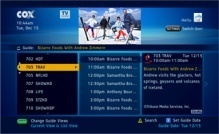 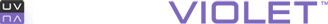 Guide Data / Metadata
Many different sources with limited 
standardization
Unintelligent search confusion
Is Oceans 11 Oceans 11?
Copyrighted data vs. fan art / input

Curation as a service – Zinc TV / Tivo
Cleans up metadata
ADI 3.0 for VOD
Allowing users to tag content and share comments
Metadata diary?
EIDR – Entertainment Identifier Registry
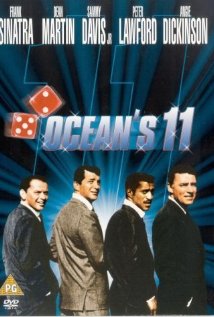 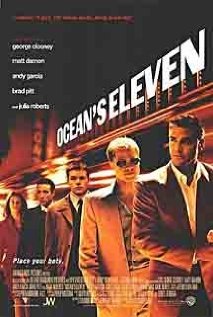 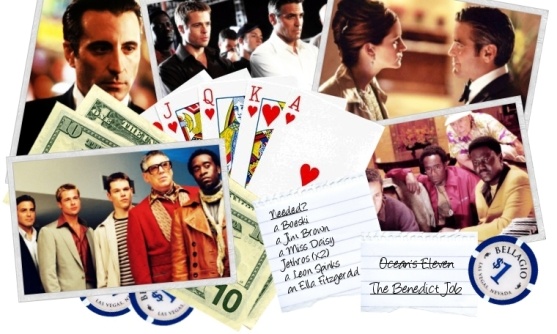 Managing Subscriptions
What’s included in my subscription?
What if my provider doesn’t carry the channel I want?
Programmers need distributor support
How to communicate and provision flexibly?
Authentication / TVE is first direct connection to subscriber
Doesn’t help if provider doesn’t carry your content

Open up entitlement information to 3rd party apps to enable subscription management services (gaming)
Security risks to be managed
A la Carte needs major changes to billing / provisioning
Mini subscriptions online initially as “in-fill”
Nickelodeon in UK
MLB.com
The Next Any: Flexible Pricing
Transactional content sold at a fixed price
Guides / apps designed for fixed prices today
Everywhere else, content is merchandized with offers: users understand
Offers drive purchasing behavior
Premium Subscriptions are stagnant
Providers open to new monetization models
Providers ceded pricing power to iTunes
Want a more collaborative approach

Apply rating and mediation per wireless to Video
Time of day, with/out ads, rental period
Monthly buckets of points
Buy one, get one etc.
“Rent / Buy the DVD set” equivalent
Any Price
Any Price
Any Price
Any Price
“The Future is Here – Just Unevenly”
	Prof. Benn Konsynski, Emory University